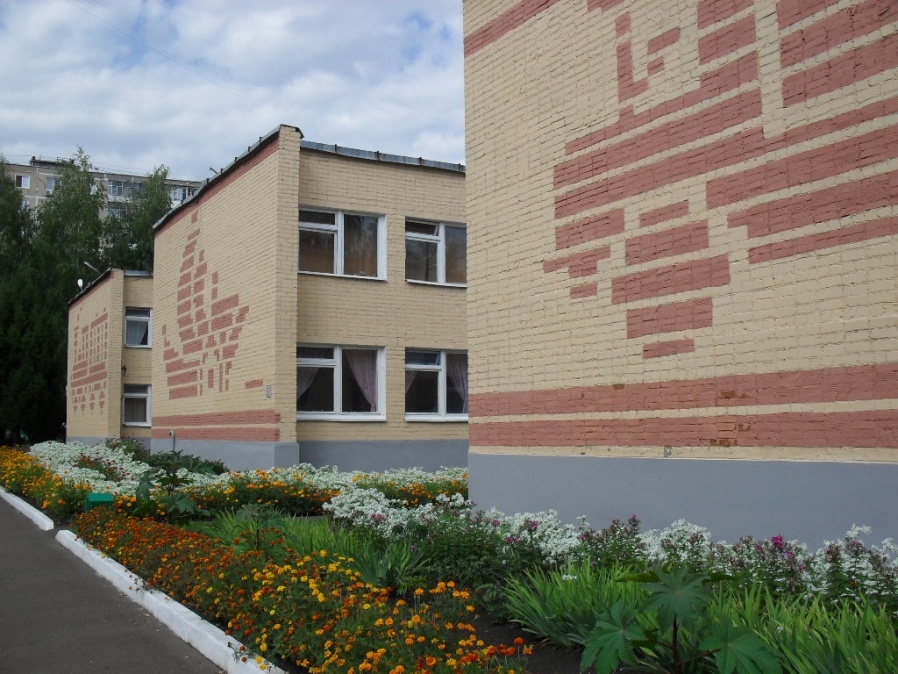 Муниципальное автономное дошкольное образовательное учреждение "Детский сад №104 комбинированного вида"
Девиз: «Учить ребёнка быть здоровым, физически активным, защищать его от опасностей современного цивилизованного мира»
В годы дошкольного детства у ребёнка происходит становление:
Социальные. 
Культурные.
Гигиенические.
Физическая культура.
Факторы, оказывающие влияние на формирование личности дошкольника
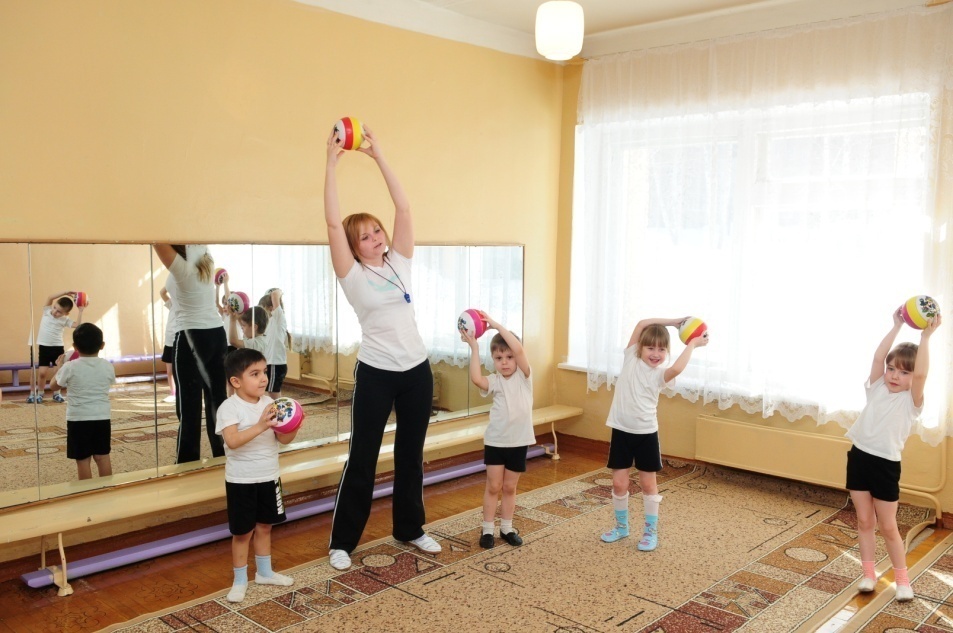 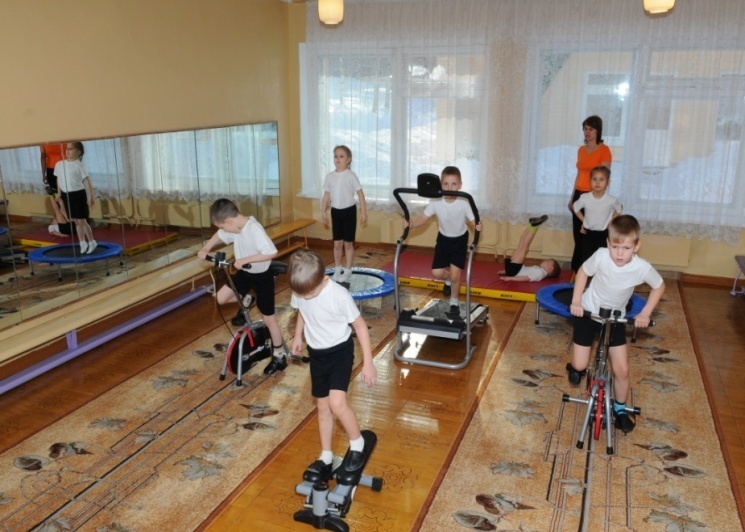 ДВИЖЕНИЕ
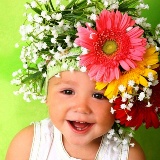 основной признак
 жизни человека
стержень жизнедеятельности и поведения человека
Начало развития человека
Задачи физической культуры:
На занятиях физкультуры                                           
                       формируются положительные             
                        черты личности: 
              лидерство, борьба со страхами,
   развитие соревновательных способностей, воспитание чувства коллективизма, 
моральная и физическая
 подготовка к 
переживанию
 различных 
стрессовых 
состояний.
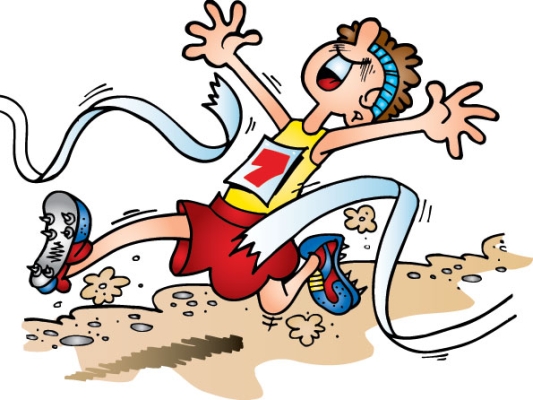 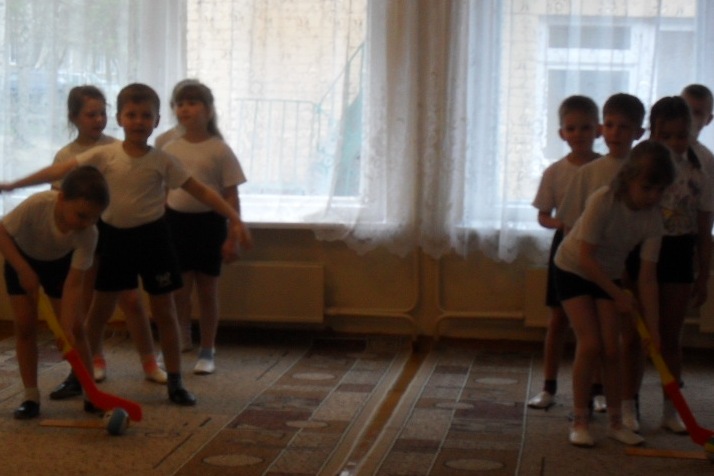 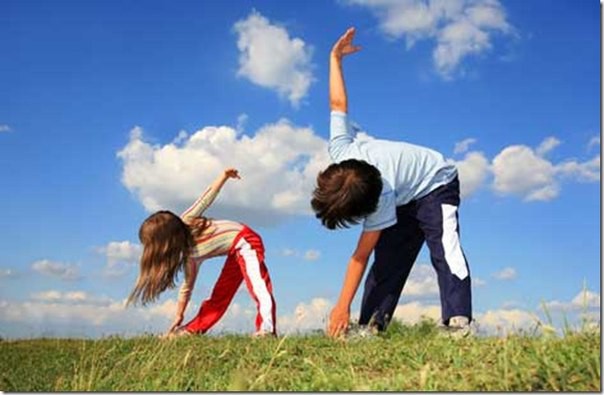 Постоянно преодолевая нагрузки,
                    иногда заставляя себя действовать
                   через  напряжение, ребёнок борется                 
                со второй  стороной своей
                            личности            
                  медлительной, 
                      слабой,  
                     ленивой,
                    трусливой.
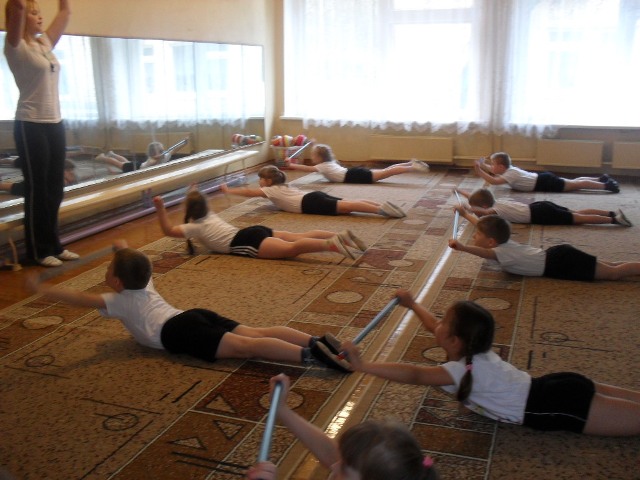 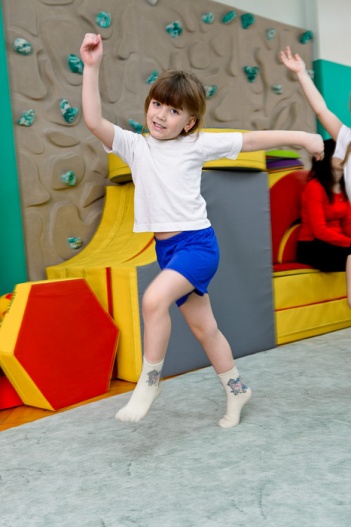 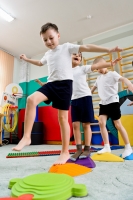 Формирование самооценки   в процессе двигательной     деятельности        предполагает:
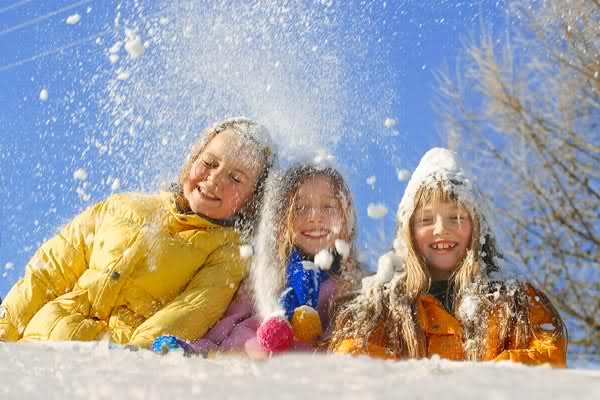 привлечение внимания ребенка к художественному образу окружающей его природы

способность создавать собственный художественный образ — «образ красивого тела»

красивое  двигательное поведение окружающих взрослых
Целеустремлённость
Настойчивость
Инициативность
Самостоятельность
Выдержка
Дисциплинированность
Самоконтроль
Выносливость
МОРАЛЬНО – ВОЛЕВЫЕ КАЧЕСТВА РЕБЁНКА:
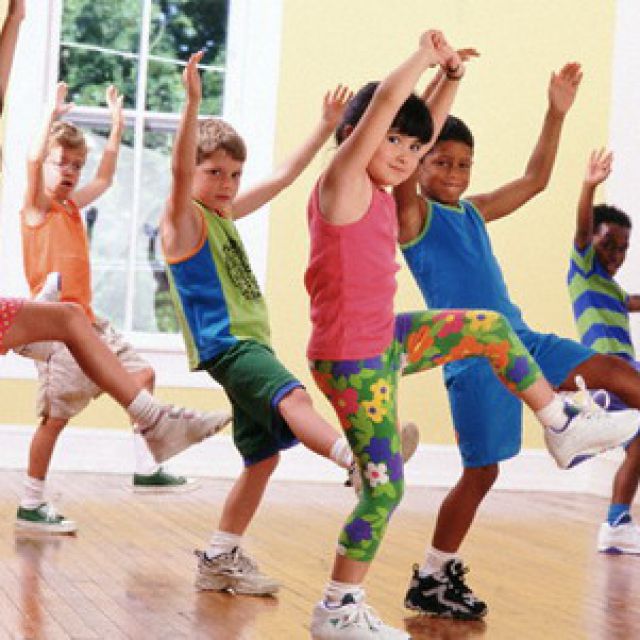 Психические качества личности.
Память
Внимание
Воображение
Процесс регулярных             
                       целенаправленных занятий       
                      физической культурой или  
                       спортивной тренировкой 
                      предполагает воспитание не  
                           только определенных умений и 
                      навыков, физических качеств, но и   
                     психических качеств, 
                       черт и свойств личности человека.
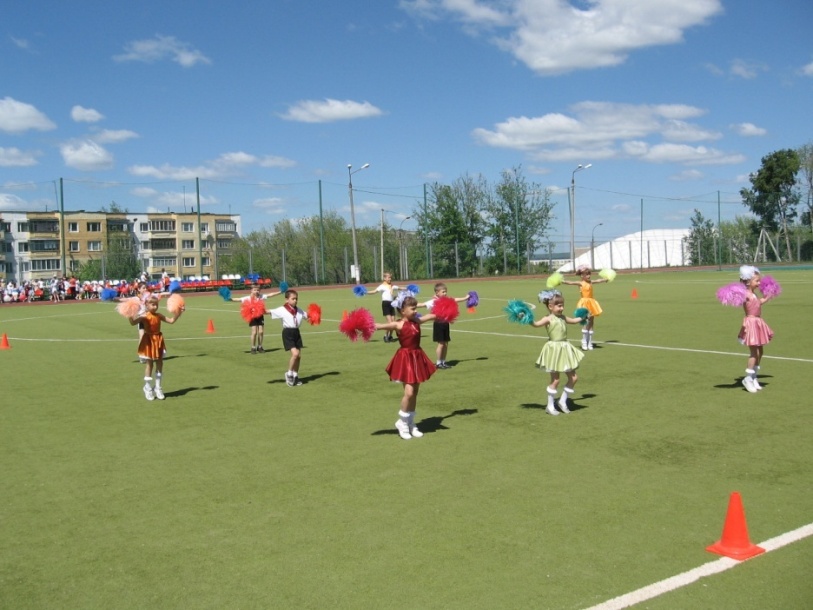 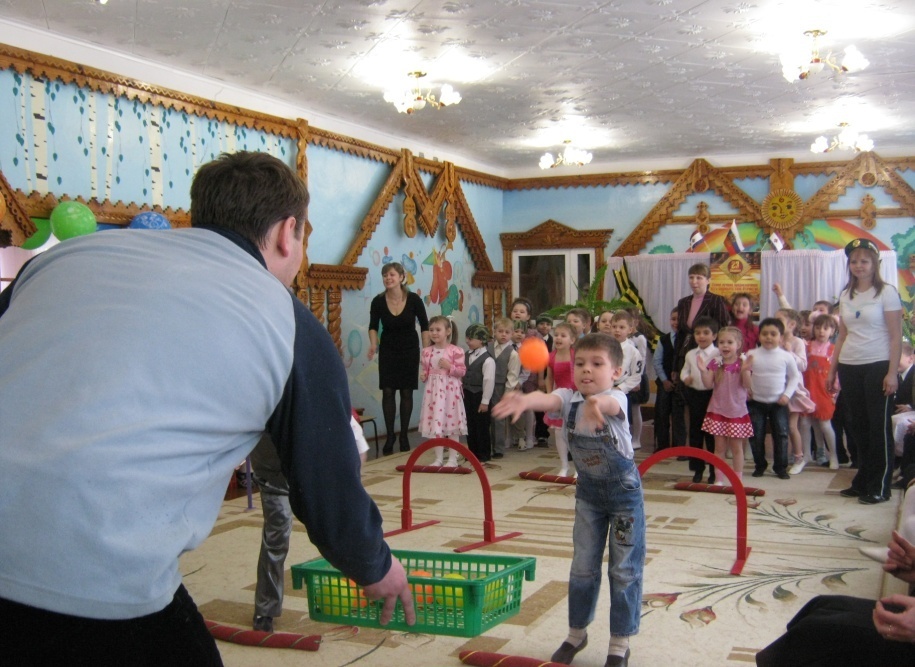 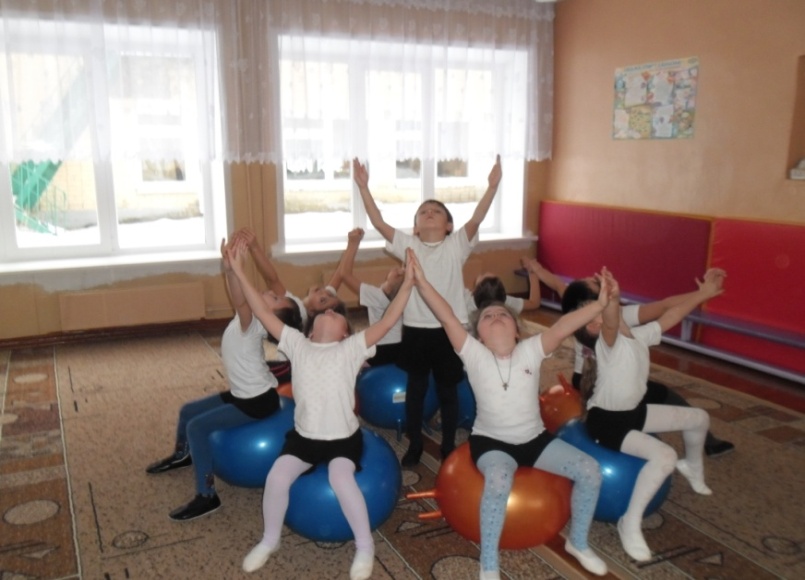 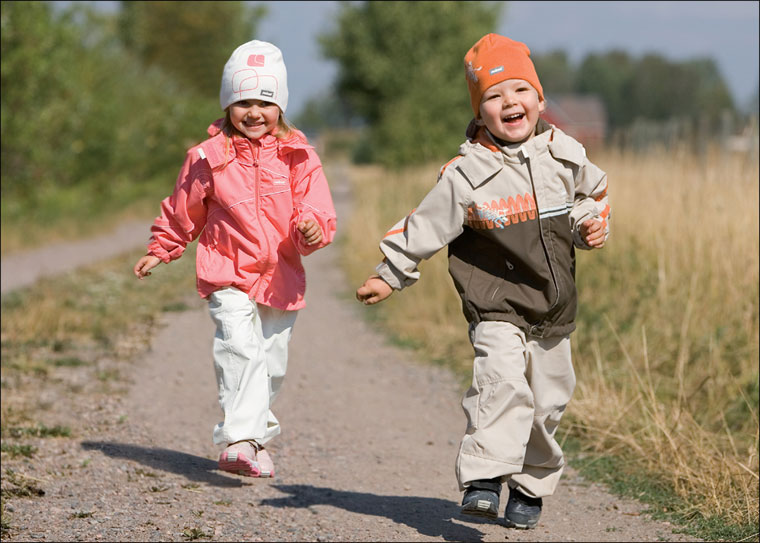 Спасибо за    внимание!
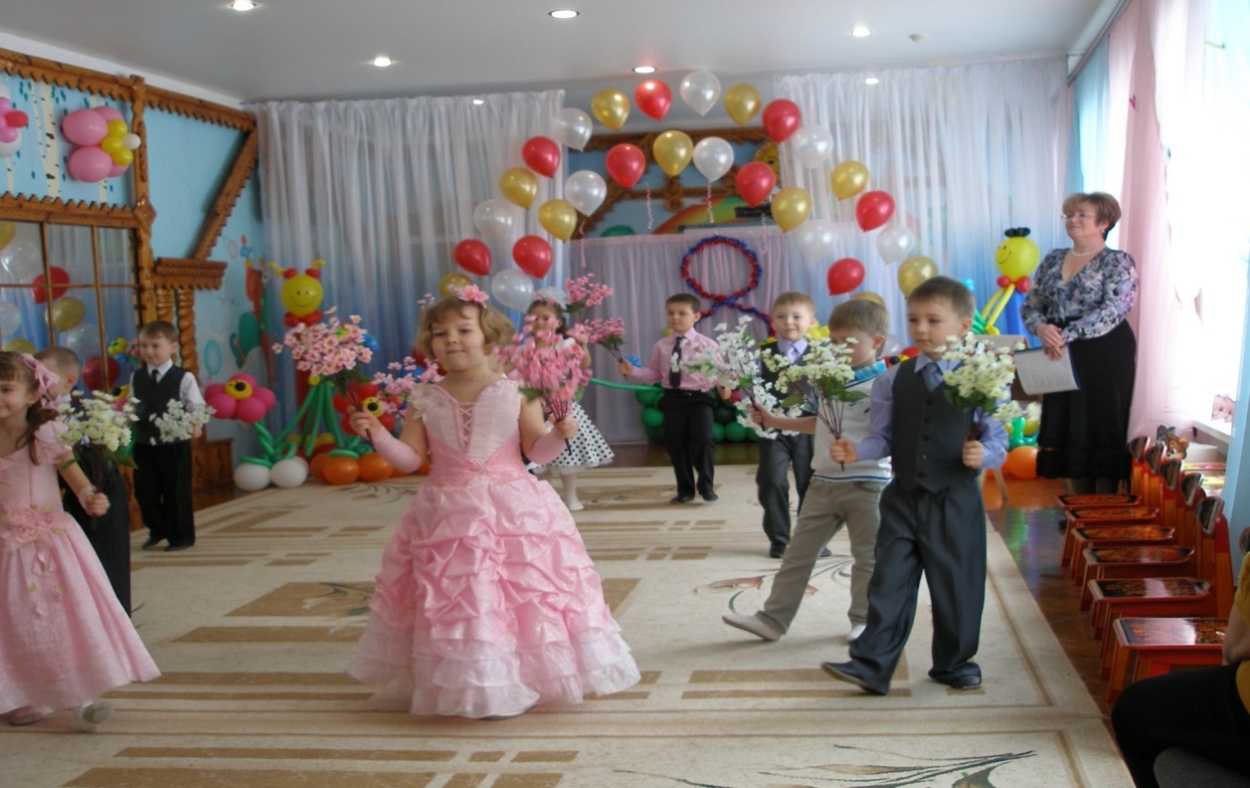